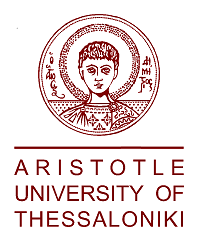 Aristotle University of Thessaloniki
Department of European Educational Programmes
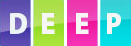 DEEP-2015  ©
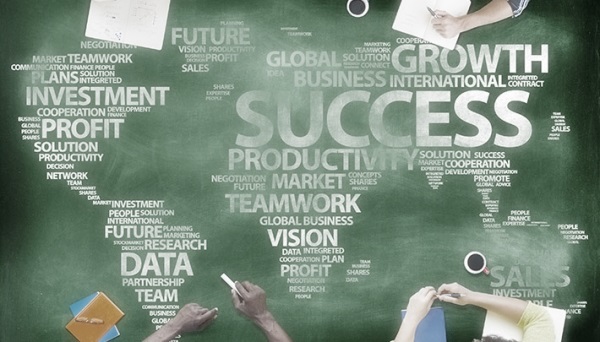 ERASMUS+ INTERNATIONAL
2
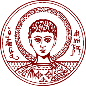 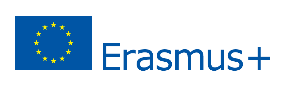 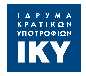 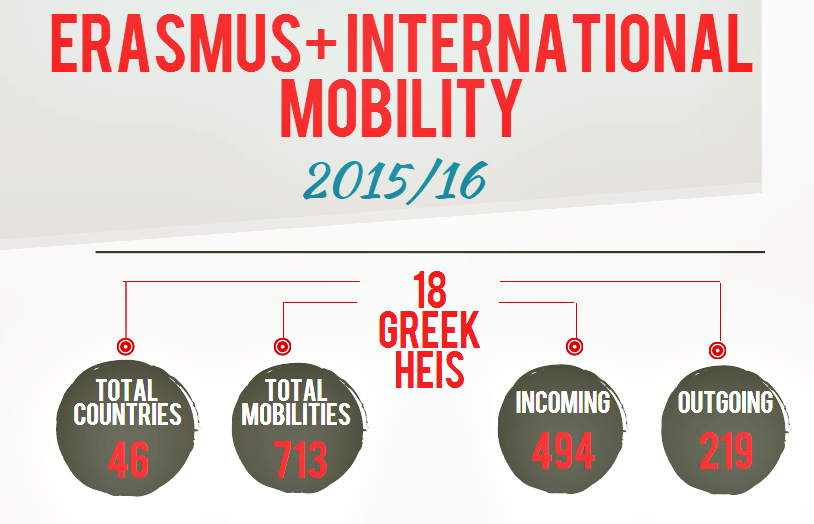 3
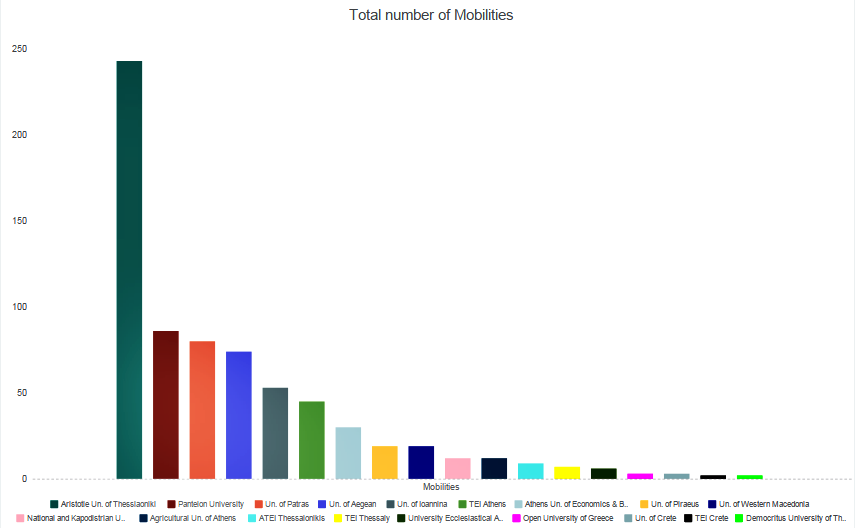 AUTh
4
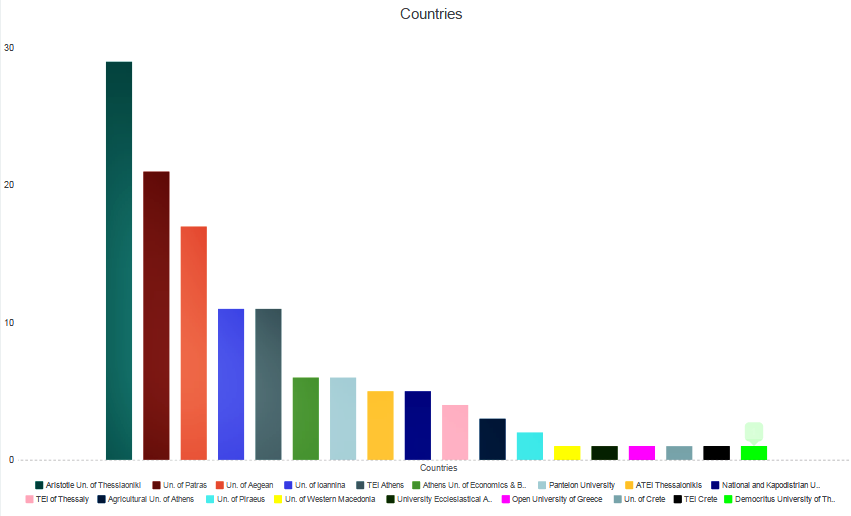 AUTh
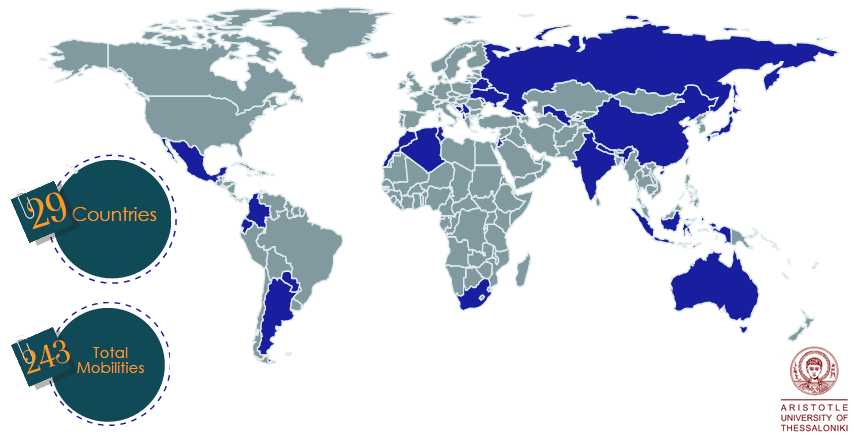 6
http://www.iky.gr/statistika-stoixeia-ka1/erasmus-ka1-anotati-ekpaidefsi/2015
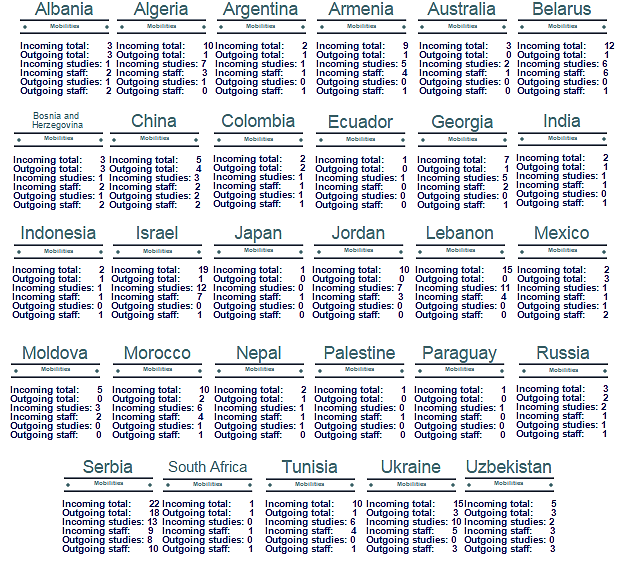 7
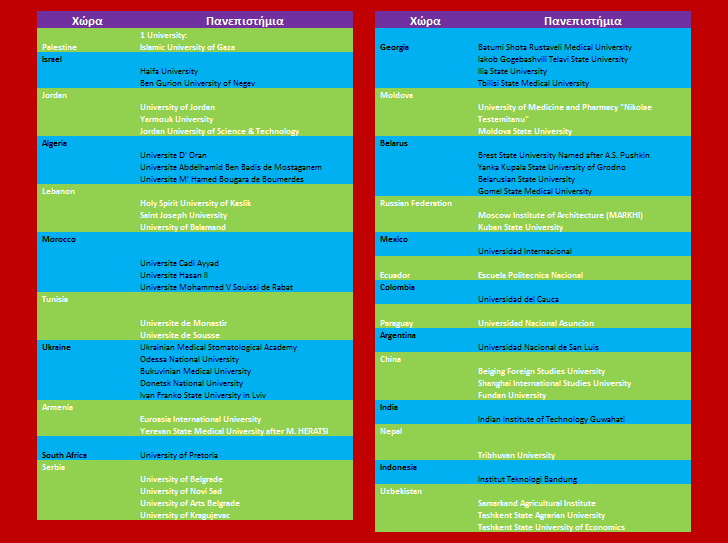 Cooperating Universities
8
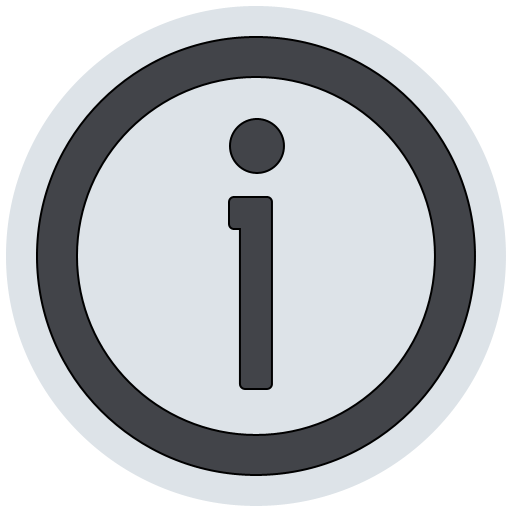 Department of European Educational Programmes
Administration Building/1st Floor
Aristotle University of ThessalonikiUniversity Campus54124  ThessalonikiGreece
E-mail:  eurep-dept@auth.gr
Web:     www.eurep.auth.gr